What does a health budget look like and how can we read it?
UICC Master Course on UHC and Financing for cancer control Module 1, Webinar 3
“We unite and support the cancer community to reduce the global cancer burden, to promote greater equity, and to ensure that cancer control continues to be a priority in the world health and development agenda.”
[Speaker Notes: Hello everyone and thank you for joining us for the final part of 1 which will explore the health budgets a little further.]
Overview
[Speaker Notes: In this session we’ll build on webinar 2 and explore how, once a budget has been developed, we can explore and understand what it might mean for cancer. To do this, I’ll introduce the concepts of budget classification and coding, the different ways budgets can be structured and other factors that might need to be considered when looking at budgets.]
Context
Budgets valuable resource to help answer key questions: 
Is there enough money to meet health goals? 
Where are these funds coming from? 
How are they being invested? Is this efficient and effective? 
Are budget allocations equitable?
[Speaker Notes: Being familiar with national budgets can be a valuable component of your advocacy work as they provide a foundation for exploring key questions including:  
Is there enough money to meet health goals? 
Where are these funds coming from? 
How are they being invested? Is this efficient and effective? 
Are budget allocations equitable? 

Budgets may not contain all the data necessary to answer these questions, but a solid understanding provides a foundation on which you can engage with other stakeholders like academic institutions, other civil society organisations to explore these issues further.]
01
Budget classification & coding
[Speaker Notes: So, when it comes to navigating budgets, a useful starting point is to understand how they are classified and coded.]
Budget classification & coding
Budget classification way to group revenue and expenditure to:
Identify components clearly
Improve users understanding 
Improve budget preparation to ensure that transactions can be tracked and are transparent
Make it easy to analyse budgets, gather data and use budget statistics.
[Speaker Notes: Much like an organisational or personal budget, national budgets are made up of income (revenue) and expenditure). 

At its core budget classification is a method of grouping revenue and expenditure by category, type, function or purpose and the goals of coding or classifying budgets is:
To ensure that budget components are clearly identified 
To make it easier for actors and users to understand the budget 
To ensure that the budget is properly prepared, to ensure that budget transactions can be tracked and are transparent and that accounts can be presented in a simple fashion 
To make it easy to obtain and use budget statistics and develop a varied and detailed budget analysis]
Budget classification & coding
Different ways to classify budgets e.g. 
Economic
Administrative: which government division like health or education
Functional: groups expenditure by function like medical products, hospital services, research and development etc. 
Programme: which policy objectives is corresponds to e.g. primary health care, breast cancer.

In many budgets classification may combine some of all of these elements.
[Speaker Notes: There are different ways to classify budgets e.g. 
economic classification by category e.g. wages, travel etc.
administrative classification which identifies admin divisions responsible like the MoH or hospital or clinic
functional classifications identifies expenditures by sector which for health includes medical products, appliances and equipment; outpatient services; hospital services; public health services; research and development for health; other 
programme classification which groups expenditure by policy objectives out outputs and the responsibilities to implement them e.g. PHC (usually with a few sub-programmes and activities). 

Classification systems can include some (but not necessarily all) of the elements listed here. https://www.who.int/health_financing/topics/budgeting-in-health/classification-system-expenditures/en/]
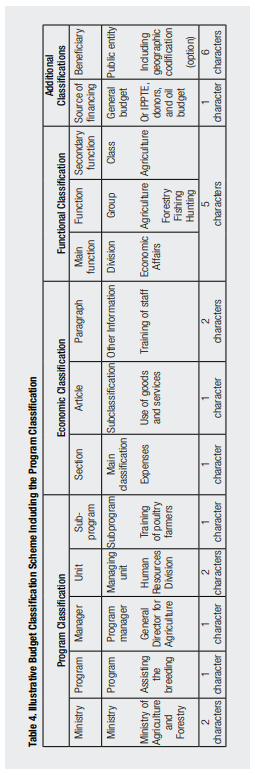 Budget classification & coding
Budget coding process of assigning unique identifier to each budget line to make tracking expenditure easier. IMF developed system which assigns 1-2 characters to each component of the budget e.g.
AF 1 2 34 5 C 6	78 FORES 9 XXXXXX
AF         1        2	        34       5
C	      6	       78
FORES
9  XXXXXX
Source: Technical Notes and Manuals: Budget Classification. Prepared by Davina Jacobs, Jean-Luc Hélis, and Dominique Bouley, Fiscal Affairs Department, IMF(December 2009). Table 4, page 6. https://blog-pfm.imf.org/files/fad-technical-manual-6.pdf
[Speaker Notes: Within groups of revenue and expenditure, it is valuable to be able to track specific budget lines relating to particular costs. 

Often different budget lines will be coded to correspond national budgets to help keep track of budget use. These codes are usually alpha-numeric codes which are unique to each line. One of the most commonly used approaches was developed by the International Monetary Fund (set out in the Government Finance Statistics Manual) which assigns 1-2 characters to each component of the budget to develop a unique code. 

Taking an example from the IMF manual you can see how the different classification systems can be combined together to help fully represent the different components of the budget line (, for example using multi-part classification can help to differentiate between different programs that may have similar economic or functional classifications breakdown spending.) 
/ 
The budget line (in the orange circle) is set out and the different components are each assigned a code component based on their characteristics. These components of the code can also potentially relate back to how different budget lines are described in the national budget. For example: 
AF – stands for agriculture and forestry
1 – would be the code for breeding programmes 
2 – would be the code for all the activities that fall under the General Director for agriculture etc. 
/ 
One the different components of the code have been developed they are then combined into a final identifier. 
The length and complexity of the code will vary depending on the number of budget lines within the budget. Some components of budget codes may also change over year, with shifts in organisational structure, however the broad classification structures should remain the same (economic ones are ste out in the IMF’s Government Finance Statistics Manual)]
02
Budget structure
[Speaker Notes: So far, we have discussed how different budget lines are classified and coded, but not yet touched on what budget lines actually represent. 

Much like any budget, the budget lines of a programme or project break down the budget based on use and sources of funds. The lines are used to identify the amounts included in the key elements of the budget (for example: medical products, appliances and equipment; outpatient services; hospital services; public health services; research and development for health; other).]
Budget lines
Break down budgets further based on source (revenue) and purpose (expenditure). 
Two approaches commonly used: line item and performance:
Line time 
Organised by type e.g. staff, supplies, capital investments etc. 
Providers often receive fixed amount for specific time period to cover a specific output 

Easy to retain control 
Limited flexibility
Performance
Includes performance information into budgeting process  

Provides fund managers with more autonomy (outlines purpose and results of budget spending for accountability)  
Requires budget management capacity in institutions  
Runs risk of creating new siloes
Shift towards performance budgeting as more useful as a tool to inform policies and decision making.
[Speaker Notes: There are two approaches to budget lines which you should be aware of: line item budgeting and performance budgeting. 
/

Line item budgeting for health has been the norm for many years. It entails organising budget information by type of expense e.g. staff, supplies (operational costs like medicines, syringes etc.) and capital investments like equipment or buildings and providers often will receive a fixed amount for a specific period of time to cover specific input expenses 
The advantage of this is that the legislature can retain control of the budgets and how they are used. 
The disadvantages is that it provides limited flexibility to operationalise and manage health funds because expenditure has to follow these lines. WHO suggests that in many countries this has been a major deterrent to a functioning health purchasing system.

/
By contrast Performance budgeting (sometimes called performance-based budgeting or programme-based budgeting as have similar features) aims to include performance information into budgeting processes. OECD defines performance budgeting as one which links allocated funds to measurable results. 
The advantages is that it provides fund managers with more autonomy to ensure that funds flow to the priority services and enables purchasing of health services to be operational. By clearly outlining the purpose and results of budget spending, managers can be held accountable for their choices and use of resources.
However performance-based budgeting requires considerable budget management capacity within the spending institutions, like the MoH and as we have heard previously, this capacity may not exist within the Ministry. 
The introduction of programme budgets can increase risks of creating new silos as programme budgets are often disease-specific vertical programmes. 

/
There has been a shift in thinking from using line item budgeting to programme-based budgeting in recent years. WHO notes that programme-based budgets are more useful as a policy or decision-making tool as the determine how what should be accomplished with the money (vs what has been used for the purchase of an approved unit). This can be useful to understand from an advocacy perspective as it will shape how much information we can derive from a particular budget line about how cancer is being financed, as well as the flexibilities of Ministries and Health facilities in investing in cancer services.]
Budget analysis
Coding and classification will enable you to gather high-level overview. 

Potential to do more complex and in-depth analysis of budgets and implications for cancer control (or other issue) where resources exist. 

Multiple methodologies available depending on issues being analysed, scope of the study etc. but likely key steps for an advocacy-focused budget analysis included:
Graphic adapted from: Nutrition budget advocacy (Action Against Hunger, Save the Children & SUN network): http://sun-csn-assets.s3.amazonaws.com/resources/files/000/000/050/original/Budget_Advocacy-_Nutrition_Handbook.pdf
[Speaker Notes: Bring able to understand the structure of budgets and track the relevant lines for cancer control activities is a valuable starting point for your advocacy work, as it gives you a framework for understanding what resources are current available. When paired with costed national cancer control plans or UHC strategies then this can provide a robust evidence base for developing advocacy messaging and strategies. The data at this level will also enable you to explore basic calculations (like spend per capita/ per cancer patient, or changes over time when controlled for inflation). 

In some of your work you may wish to undertake a more in depth analysis of budgets. There are multiple different methodologies and approaches to doing this, which have varying demands in terms of staff time and expertise required. As the scope of the course doesn’t allow us to get into details about this, but I’ll include some useful toolkits including one from the SUN network, from which the overview here is adapted. 
Ensuring that the most appropriate person conducts the budget analysis 
Collecting information and performing a literature review 
Drafting an interview and discussion guide for use during meetings with key contacts 
Analysing and processing the data collected 
Organising a consultation meeting 
Performing comparative analyses of the conclusions and nutrition-related priorities 
Formulating recommendations]
Key messages
Budgets classification involves the grouping of revenue and expenses by type, programme, function etc. it helps us to identify types of spending in the budget
Budget coding assigns a unique identified to each budget line to support governments and stakeholders like CSOs to track and understand how funds are being assigned 
Each national budget may be classified and coded in a slightly different way so it is valuable to get familiar with how your country approaches these 
‘Reading’ budgets is a process of drawing together data from different relevant lines to understand how much, where and how revenues are being invested in cancer services. This is valuable to help you shape your advocacy work to ensure the most effective use of resources, or increase the investment based.
[Speaker Notes: Budgets classification involves the grouping of revenue and expenses by type, programme, function etc. it helps us to identify types of spending in the budget

Budget coding assigns a unique identified to each budget line to support governments and stakeholders like CSOs to track and understand how funds are being assigned 

Each national budget may be classified and coded in a slightly different way so it is valuable to get familiar with how your country approaches these 

‘reading’ budgets is a process of drawing together data from different relevant lines to understand how much, where and how revenues are being invested in cancer services. This is valuable to help you shape your advocacy work to ensure the most effective use of resources, or increase the investment based.]
Resources
Some of the resources and papers used in this presentation: 
Strategizing national health in the 21st Century: a handbook. Chapter 8: Budgeting for health (WHO, 2016) https://apps.who.int/iris/bitstream/handle/10665/250221/978924154974-chapter8-eng.pdf?sequence=11&ua=1#:~:text=A%20health%20budget%20is%20the,involved%20in%20health%2Drelated%20activities.&text=This%20is%20centrally%20important%20to,translate%20into%20expanded%20health%20coverage  
Health budget classification system: what it is and why it matters (WHO) https://www.who.int/health_financing/topics/budgeting-in-health/classification-systems/en/ 
Health sector budget advocacy (Save the Children): https://www.who.int/pmnch/media/news/2012/201205_health_sector_budget_advocacy.pdf 
Nutrition budget advocacy (Action Against Hunger, Save the Children & SUN network): http://sun-csn-assets.s3.amazonaws.com/resources/files/000/000/050/original/Budget_Advocacy-_Nutrition_Handbook.pdf 
Topic overview 4: What is strategic purchasing for health (London School of Hygiene and Tropical Medicine, October 2014) https://researchonline.lshtm.ac.uk/id/eprint/2760470/2/Purchasing%20brief.pdf 
Technical Notes and Manuals: Budget Classification. Prepared by Davina Jacobs, Jean-Luc Hélis, and Dominique Bouley, Fiscal Affairs Department, IMF(December 2009). Table 4, page 6. https://blog-pfm.imf.org/files/fad-technical-manual-6.pdf
Thank you
Rosie Tasker
Global Advocacy Manager
Tasker@uicc.org
www.uicc.org
[Speaker Notes: Source a copy of your national health budget and try to identify the current spending on cancer control activities within this. In this, we’d like you to consider the following questions: 
Where is cancer control included? Is there a dedicated line or is it included under other areas (e.g. NCDs, maternal and child health etc.)
Does the budget include any details on where national health funding is coming from? Are there any other national resources that are being mobilised to fund cancer care (e.g. tobacco taxation?)

Thinking back to your review of your national cancer control plan (or UHC strategy) how do these resources compare to the costings/budgets identified in the strategies (if there were any)?
Does your budget break down cancer activities in enough detail for your to explore what interventions are covered and which might be missing from national budgets? 
What additional revenue-generating options might be feasible in your country to increase the fiscal space for cancer?


For the national budget timeline:
Can you map out the budget timeline in your country using the template provided? 
When are budgets developed and when will they be presented to your parliament? 
Who are the ultimate decision makers (those with sign-off power) in parliament? 


Use the discussion forum below to share some of your findings.]